Музичка култура
24.04.2020.
Добро дошли на час музичке културе.
На данашњем часу учићемо две нове песме.
Потребан ти је уџбеник и слушалице или звучници како би могао/могла да слушаш песму.
Хајде мало да вежбамо!
Изговори следеће брзалице:
Криво рало Лазарево, криве стазе разорало.
Синоћ прођох поред синовљеве њиве.
Брзалице прво прочитај, а затим покушај да их изговараш што брже али води рачуна о гласовима и изговарај их јасно и разговетно.
Сваку брзалицу понови три пута.
Које још брзалице знаш?
Прво ћемо учити песму „Лазара мајка учила“.
Сада ти уџбеник неће бити потребан, тако да немој још да га отвараш.
Молим те да сада пажљиво слушаш и да замолиш укућане да буду тихи. 
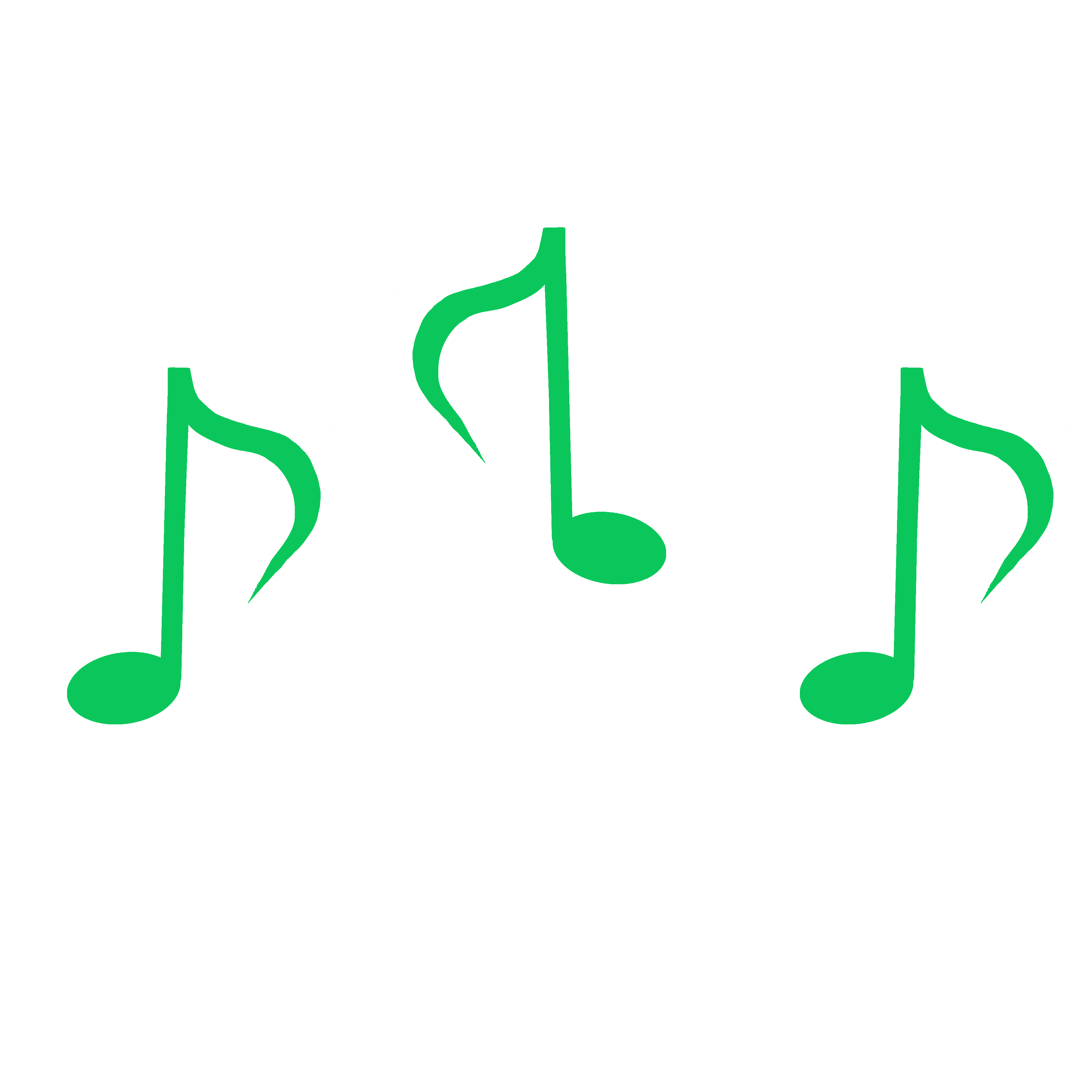 Када се појави симбол мегафона испод текста кликни на њега како би могао/могла да послушаш песму. Уколико се не чује замоли родитеље или неког старијег да ти помогне.
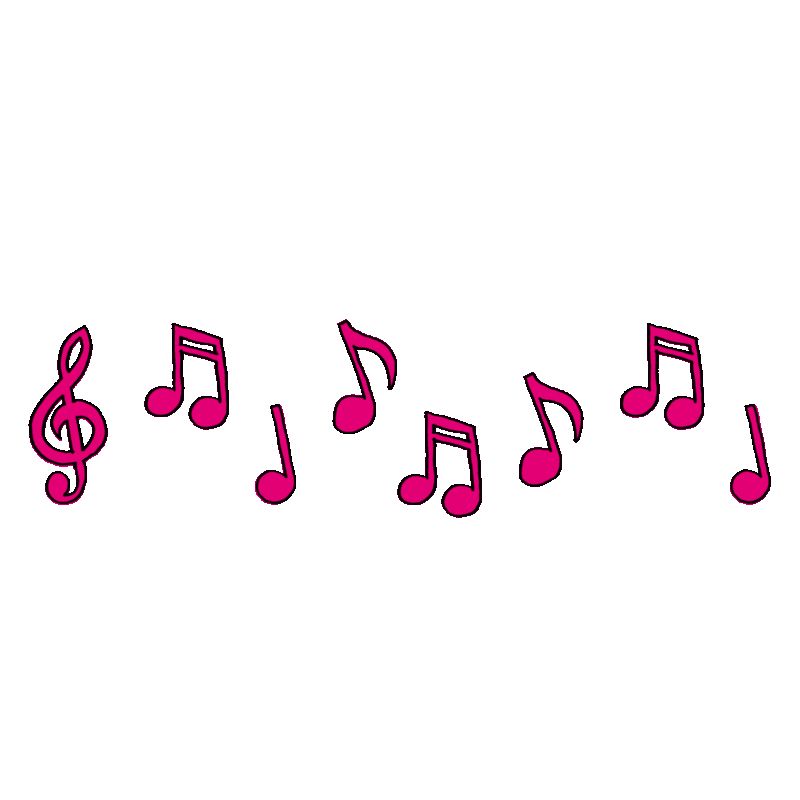 Сада, када си послушао/послушала песму, време је да је научимо заједно! 
Узми свој уџбеник, нађи страну број 60. Прочитај текст песме пажљиво и са разумевањем.
Ова песма има 3 строфе од по два стиха.
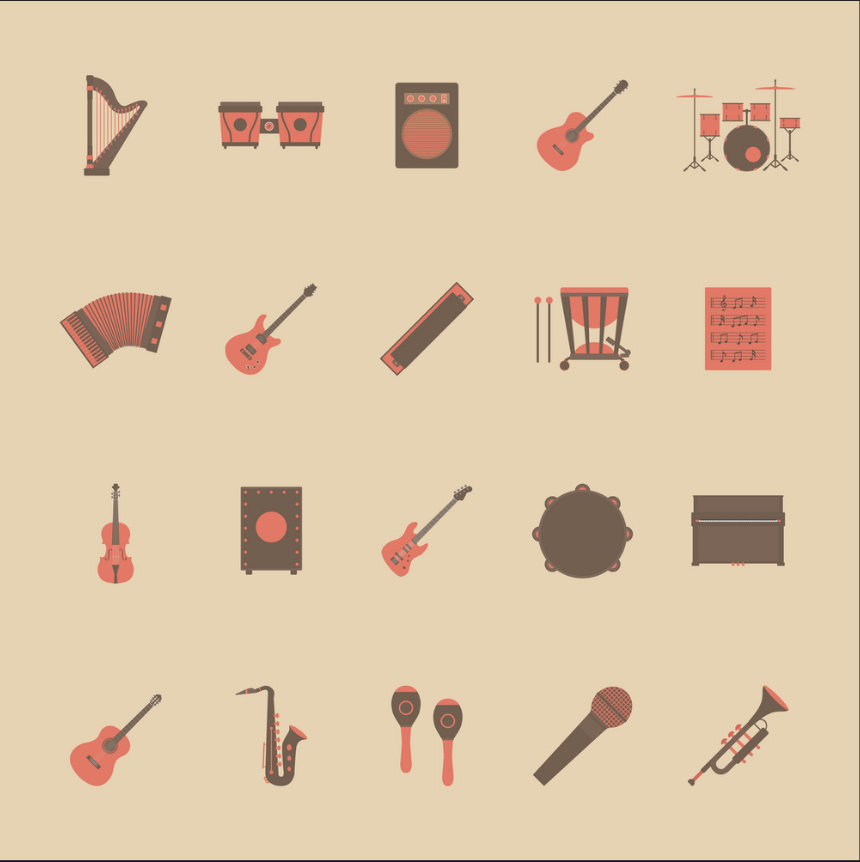 Слушај пажљиво аудио снимак јер је на њему објашњено на који начин ћемо учити.
Срећно!
Одлично, свака част! 
Сада можеш самостално, уз аудио снимак на коме је песма одсвирана на хармоници, да певаш и учиш песму „Лазара мајка учила“!
Песма „Лазара мајка учила“ почиње тоном ла.
Овај тон звучи овако:
Тон ла представљен је белом бојом.
Док певаш песму „Лазара мајка учила“ обрати пажњу на симболе у уџбенику, уочи њиховов положај и дужину трајања.
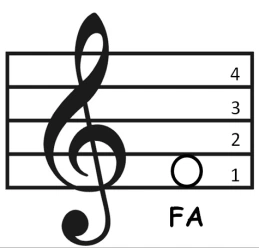 Сада прелазимо на следећу песму, „Синоћ је куца лајала“.
Молим те да затвориш свој уџбеник и слушаш пажљиво аудио снимак. 
Сада када си преслушао/преслушала песму време је да је заједно научимо.
Отвори уџбеник и нађи страну 61. Прочитај текст песме пажљиво и са разумевањем.
Песма „Синоћ је куца лајала“ има 1 строфе која има један стих.
Слушај пажљиво аудио снимак јер је на њему објашњено на који начин ћемо учити.
Срећно! 
Одлично, свака част! 
Сада можеш самостално, уз аудио снимак на коме је песма одсвирана на хармоници, да певаш и учиш песму „Синоћ је куца лајала“!
Песма „Синоћ је куца лајала“ почиње тоном си.
Овај тон звучи овако:
Тон си представљен је љубичастом бојом.
Док певаш песму „ Синоћ је куца лајала“ обрати пажњу на симболе у уџбенику, уочи њиховов положај и дужину трајања.
За домаћи задатак направи видео или аудио запис песама „Лазара мајка учила“ и „Синоћ је куца лајала“ и пошаљи учитељици.

Хвала на пажњи!! 
Ивана Милинковић